Introduction to MS Dynamics NAV XXVI. (Production)
Ing.J.Skorkovský,CSc. 
MASARYK UNIVERSITY BRNO, Czech Republic 
Faculty of economics and business administration 
Department of corporate economy
Production -basics
What to produce –BOM (Bill of Material)

A BOM is a listing of all the subassemblies, intermediates, parts and raw materials that go into a parent item. 
Statuses : New, Under Development, Certified and Closed (archived)
Production BOMs manage the material requirement of production exclusively.
Production BOMs may consist of several levels. You can use up to 50 levels.
BOM
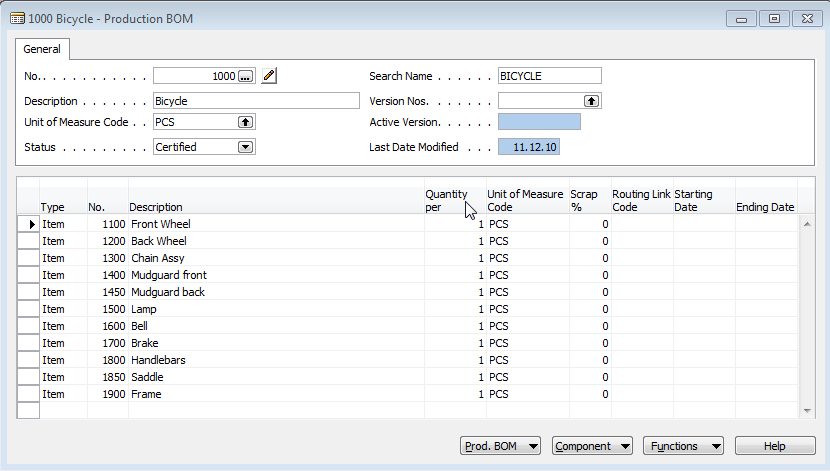 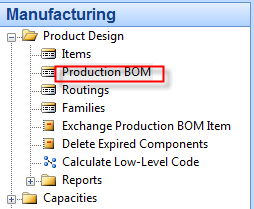 Production -basics
What resources will be used 

Machine Centers
Machines
Workers (only MC)
Costs
Load
Statistics
Absence 
Load 
Sent-Ahead Quantity (only MC)
Capacity
In general, the capacity is the amount of work that can be done in a specified time period. The capacity of a machine center indicates how many machines or persons are working at the same time. For example, if the capacity is two, it means that twice as much work can be done at the same time
Efficiency
Efficiency measures the output of a machine center relative to the standard output expected. If you enter 100, it means that the machine center will have an actual output that is the same as the standard output
Machine Centers (MC)
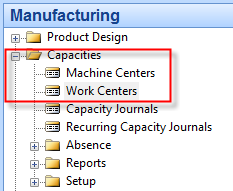 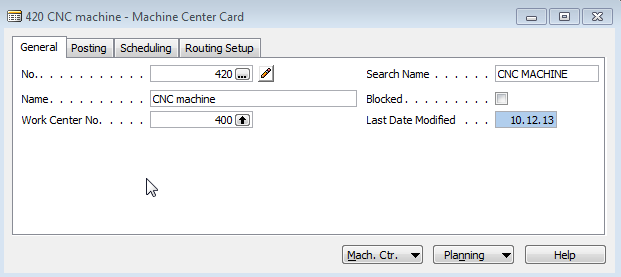 Production -basics
What resources will be used 

Work Centers
Related machines (group of machines) 
Capacity
Efficiency
Costs
Load
Statistics
Absence 
Shop calendar (not in MC)
Alternate Work Center (not in MC) 
Unit of Measure Code (not in MC)
Work Centers (WC)
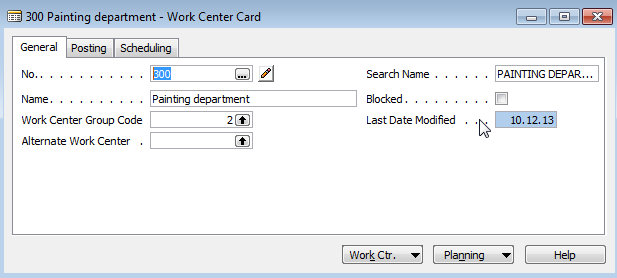 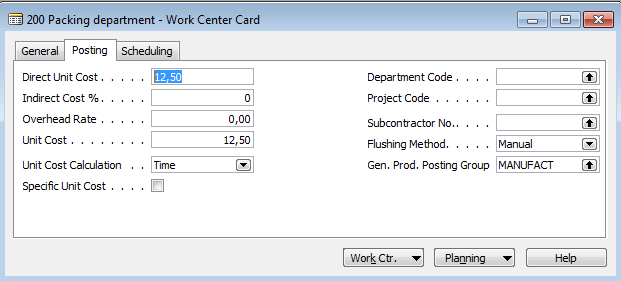 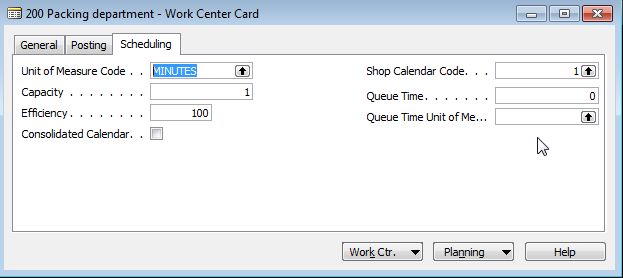 Production -basics
How the final product will be produces 

Routing
Statuses (similar to BOM) 
Serial and Parallel operations mode
Operations
Setup and production times
Waiting and Move times
Send-Ahead Quantity
Scrap calculation 
Standard Task Codes
Routing
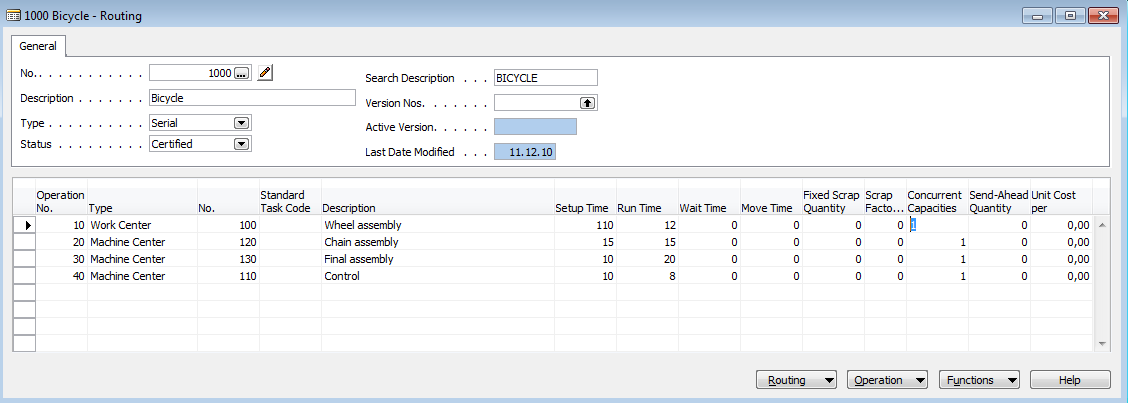 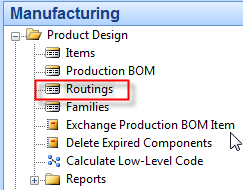 MRP and MRP-II in NAV
DUE date
Today
MRP
Production order 1
Planning : firstly PO1 and then PO2
MRP
Production order 2
MRP-II
Production order 1
MRP
Production order 2
Production Order (manually created)
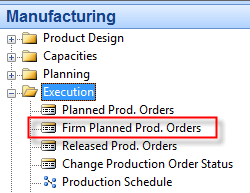 F3, Enter, Item, F6->1150->Quantity=100->Function->
->Refresh->Backward->Ticked (lines, routings and components)
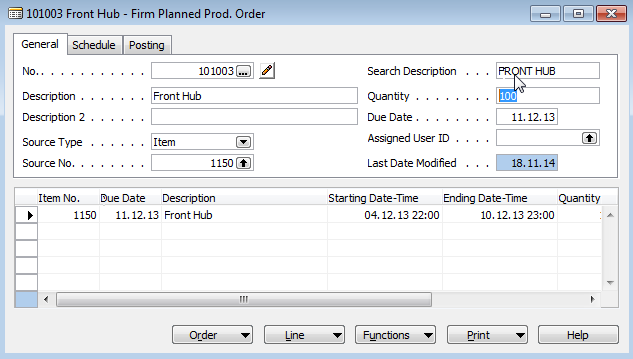 Components from PO
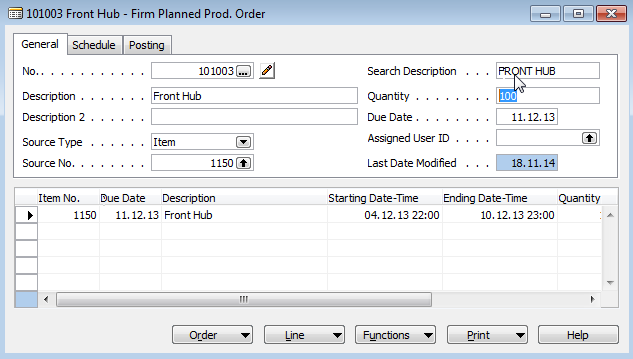 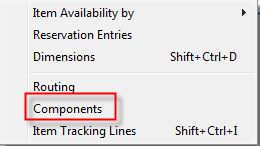 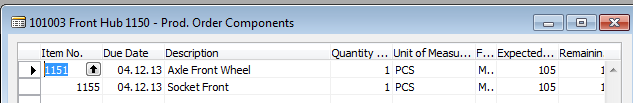 Routing from PO
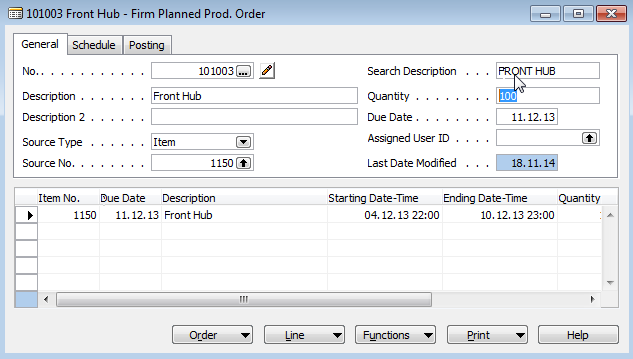 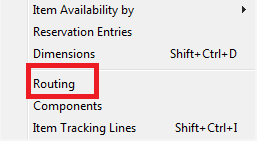 SEE NEXT SLIDE
Routing
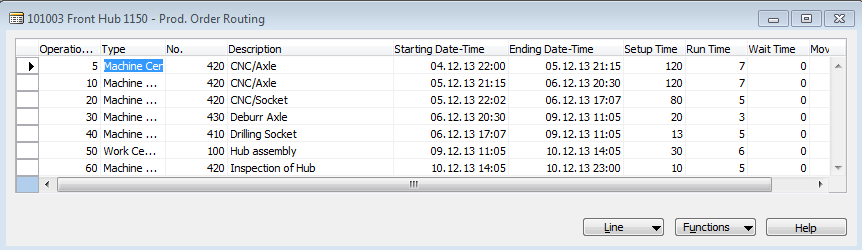 Statistics from PO
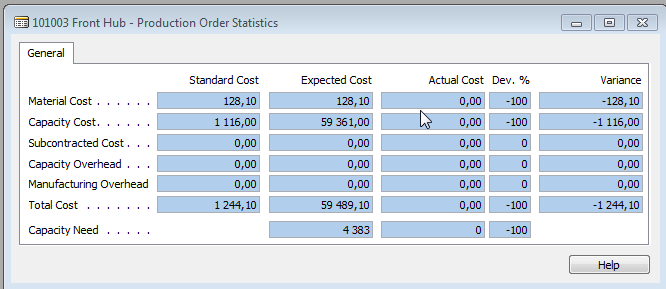 Status change
PO button Function ->Change unit status ->Released
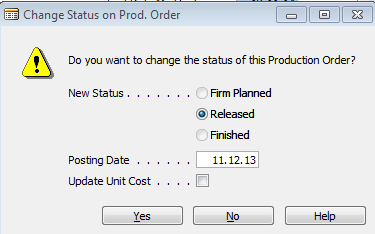 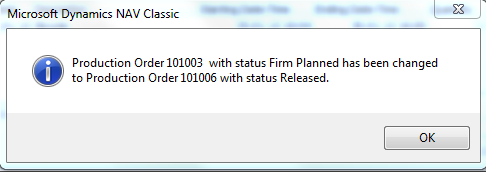 New Released PO has the same structure like Firmed Planned PO !!!
Consumption from Released PO
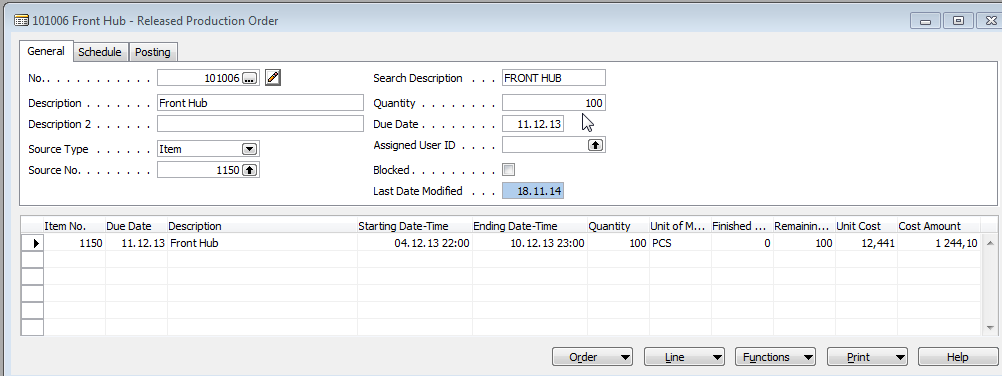 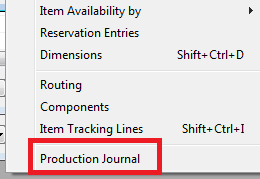 Production Journal I.
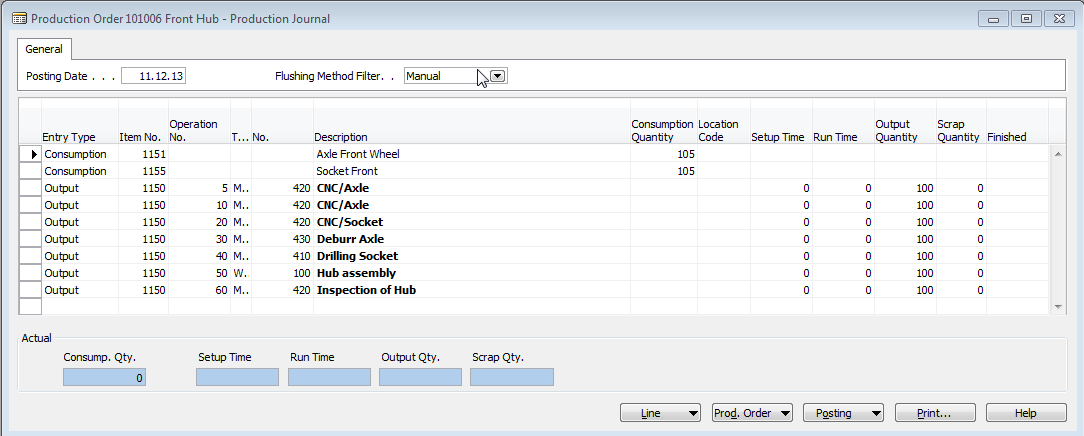 You have to enter Setup times and real Run times for every lines
SEE NEXT SLIDE
Production Journal II.
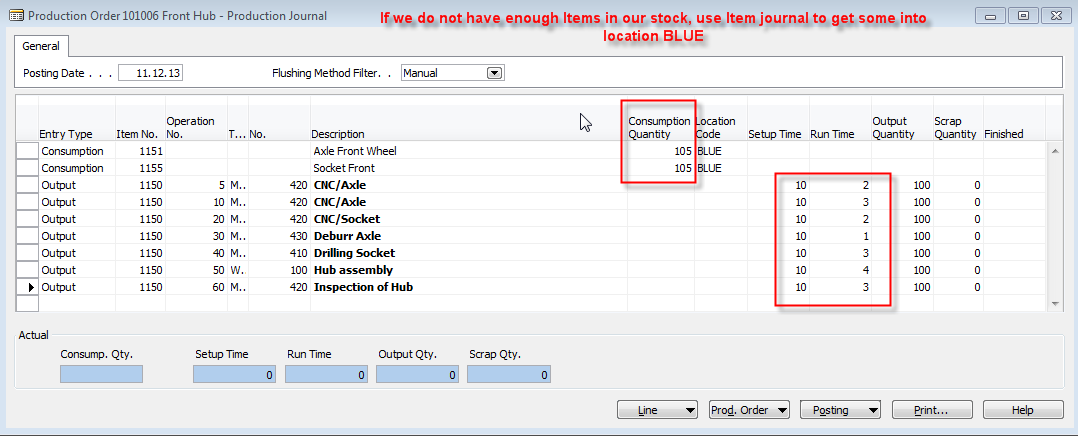 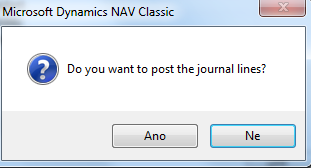 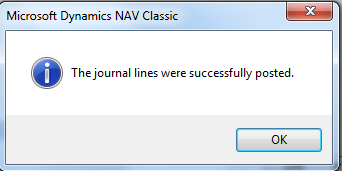 F11
SEE NEXT SLIDE
PO Entries and Statistics (F9)
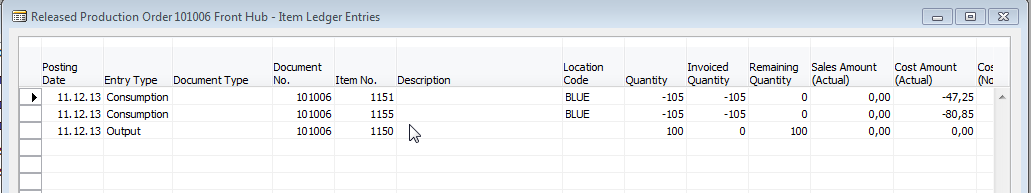 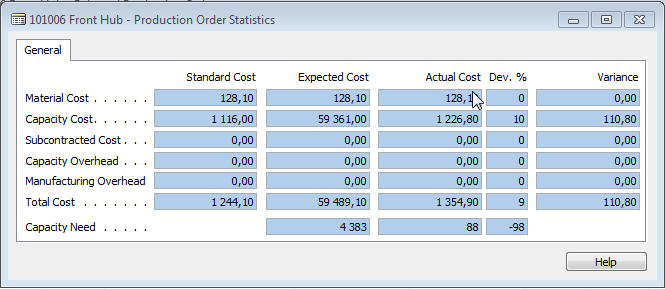 Change status PO->Finished
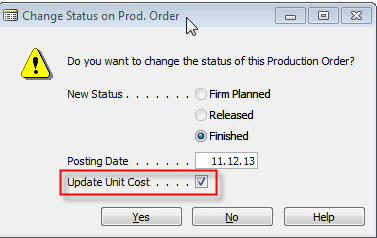 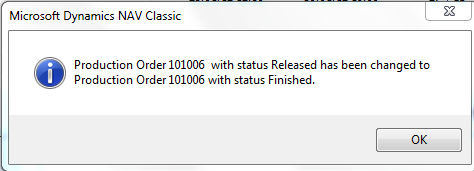 Přihlásit se































 Používáte-li nástroj pro čtení obrazovky, vypněte Dynamické vyhledávání Google kliknutím sem. 


















Internet

Obrázky

Videa

Zprávy

Nákupy
Více









Vyhledávací nástroje
Bezpečné vyhledávání


















































































































































































































 


















Výsledky hledání


































































































































































































































































































































































































































































































































































































































































































































































































































































































































































































































I

































































































































































































































































































































































































































































































































































































































































































































































































































































































































































































































































































































































































  

 

 























RemixYourHealth Workout Series: The Show Stopper | RemixYourHealth


remixyourhealth.com-940 × 400-Vyhledávání pomocí obrázku
So two weeks ago I introduced you to the ridiculousness that was “The Shredder” workout. Did you try it? How'd it go? If you made it to the end of the ...


Navštívit stránku Zobrazit obrázek 

 

 



Související obrázky:

Zobrazit další
Na obrázky se mohou vztahovat autorská práva.-Odeslat zpětnou vazbu
















Not Dead Yet Radio | Podcast featuring Tommy Bateman & Alex Corolla


www.notdeadyetradio.com-447 × 280-Vyhledávání pomocí obrázku
Tommy starts the show off in an unusual fashion. He announces the show is ending. The time he puts in isn't worth the “rewards” he's getting.


Navštívit stránku Zobrazit obrázek 

 

 



Související obrázky:


Zobrazit další
Na obrázky se mohou vztahovat autorská práva.-Odeslat zpětnou vazbu
















G4 Cancels 'Attack of the Show,' 'X-Play' - Hollywood Reporter


www.hollywoodreporter.com-565 × 318-Vyhledávání pomocí obrázku
Attack of the Show Logo (2) - H 2012


Navštívit stránku Zobrazit obrázek 

 

 



Související obrázky:

Zobrazit další
Na obrázky se mohou vztahovat autorská práva.-Odeslat zpětnou vazbu
End of the section XXVI.
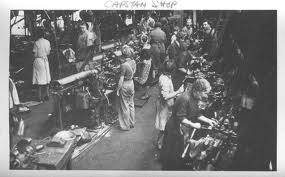